General Large Letters PricingAccess Letters Contract
Flatline GLL prices
Proposal Summary
2
Flatline General Large Letters prices
There will be no pricing formulae for GLLs, simply four price steps:
Weight Band
Price
Price Step
}
0-100g
0-100g
X
NO CHANGE TO THE WEIGHT BANDS
101-250g
101-250g
Y
}
251-750g
251-500g
Z
NEW price steps rather than 1g increments
501-750g
Aa
3
Price Lines: Current and New
The flatline structure is designed to be revenue neutral by sortation (1400 or 70) and overall
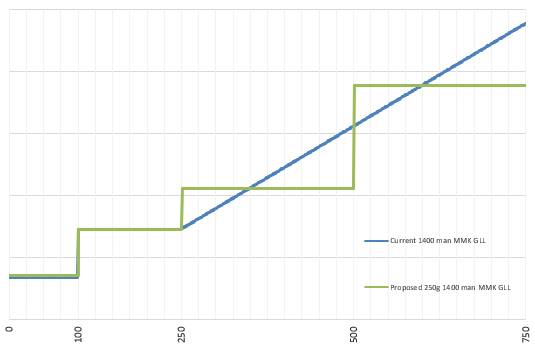 4
Timeline
Royal Mail are not proposing to change other large letter pricing structures at this time e.g. Advertising, Business or Magazine Subscription
Appendix A: Product Codes
General Large Letters
6